CHAØO MÖØNG CAÙC CON ÑEÁN VÔÙI TIEÁT TIEÁNG VIEÄT
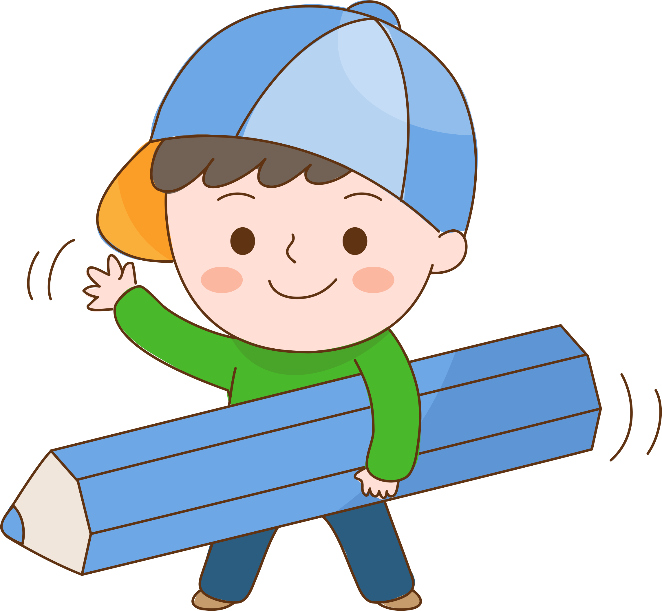 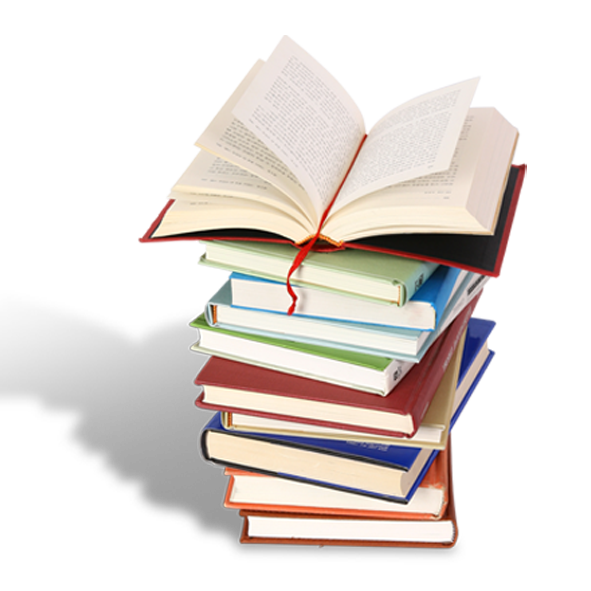 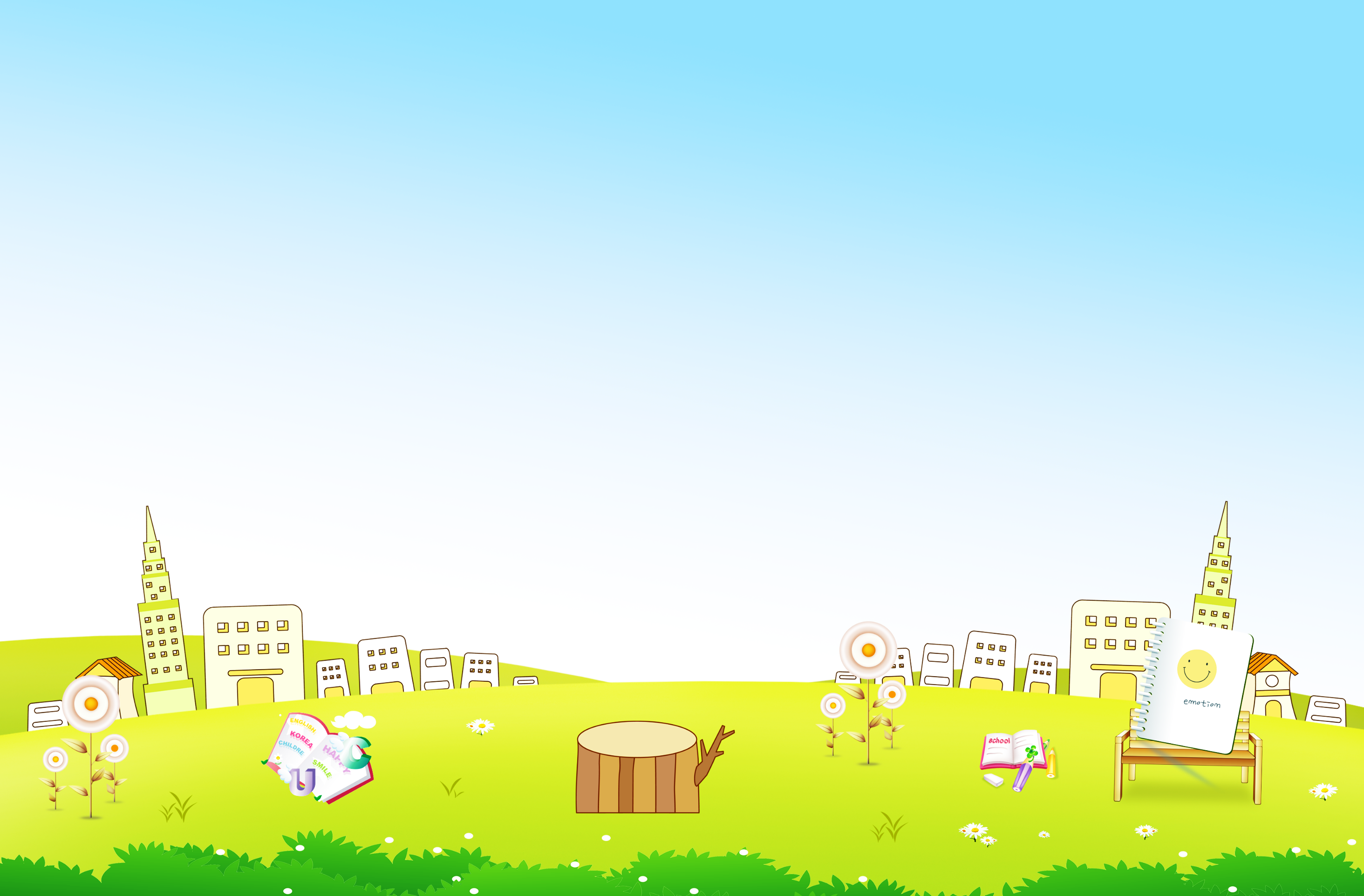 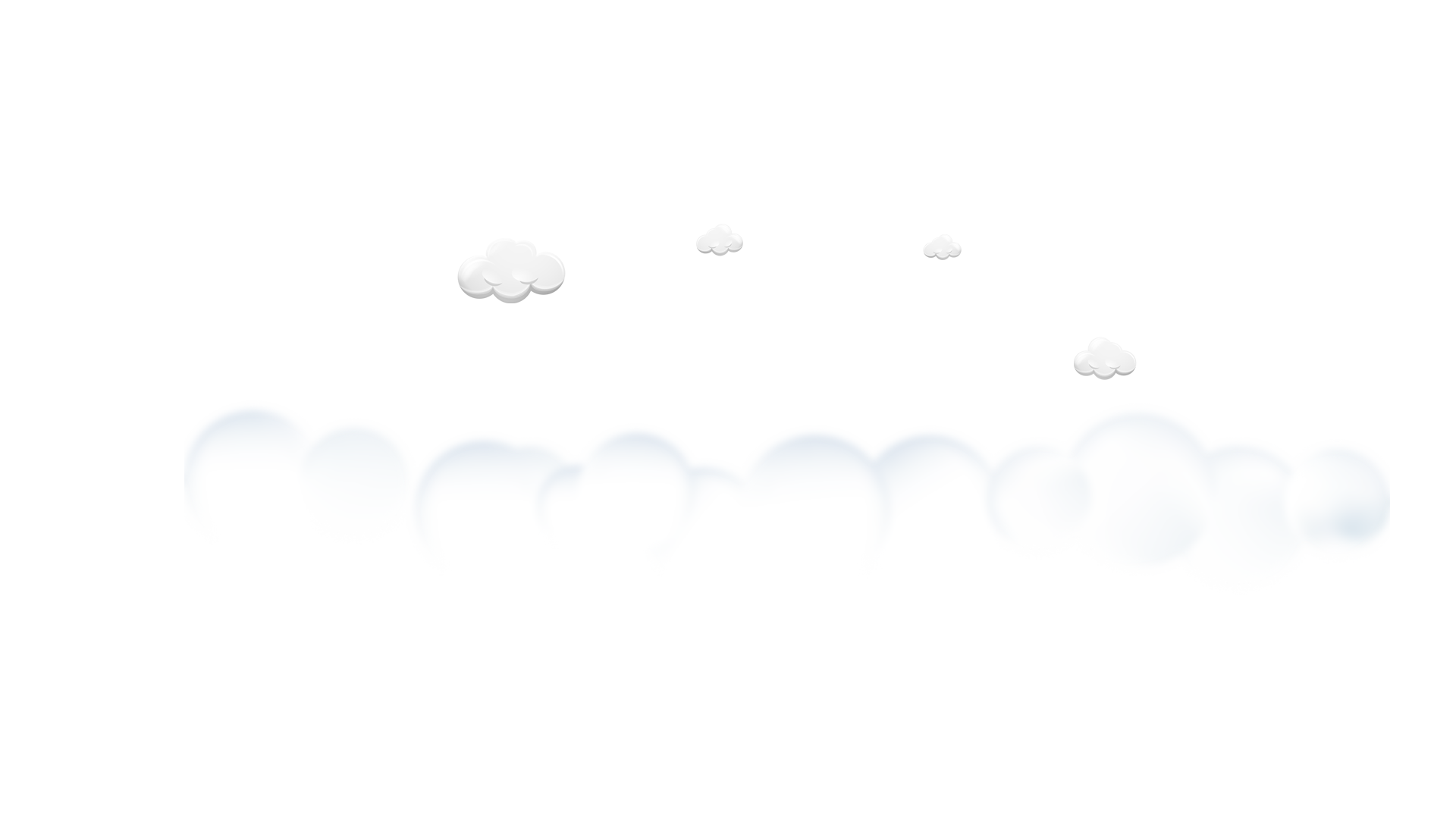 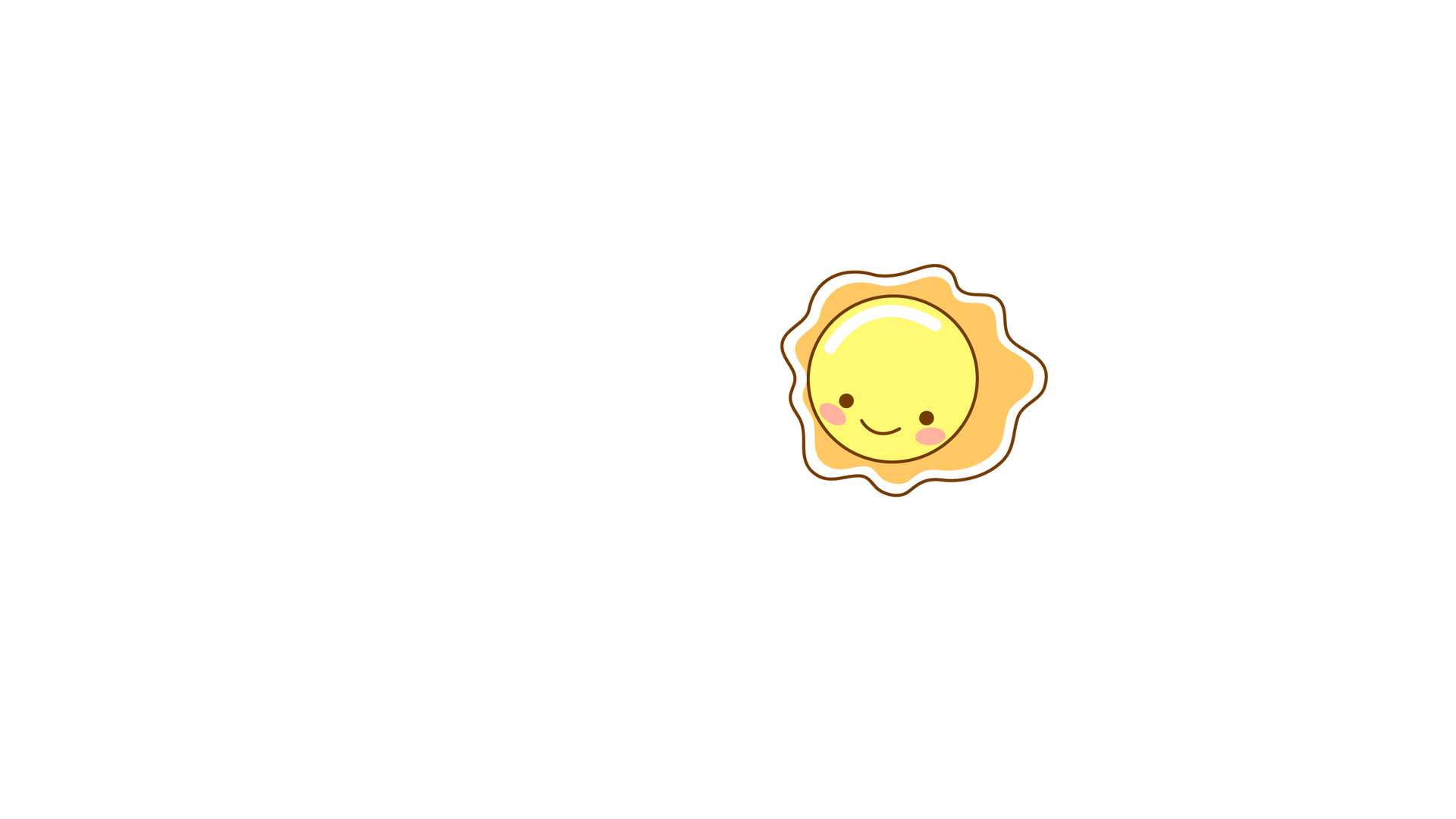 CHUÛ ÑEÀ 11
Baïn beø
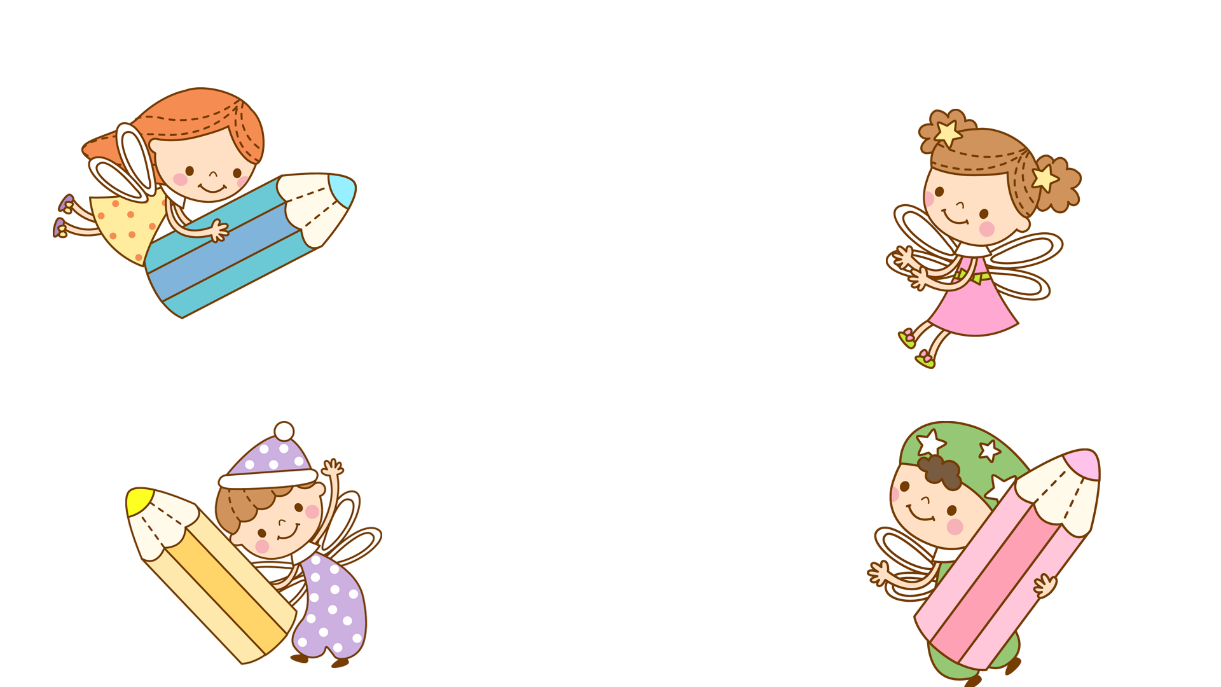 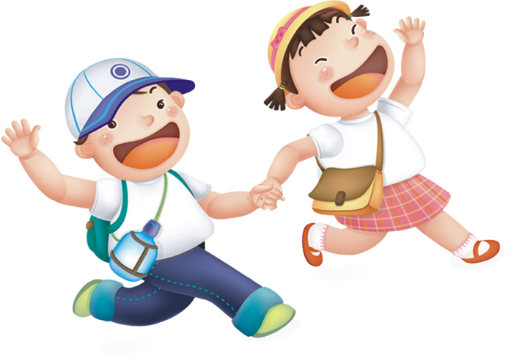 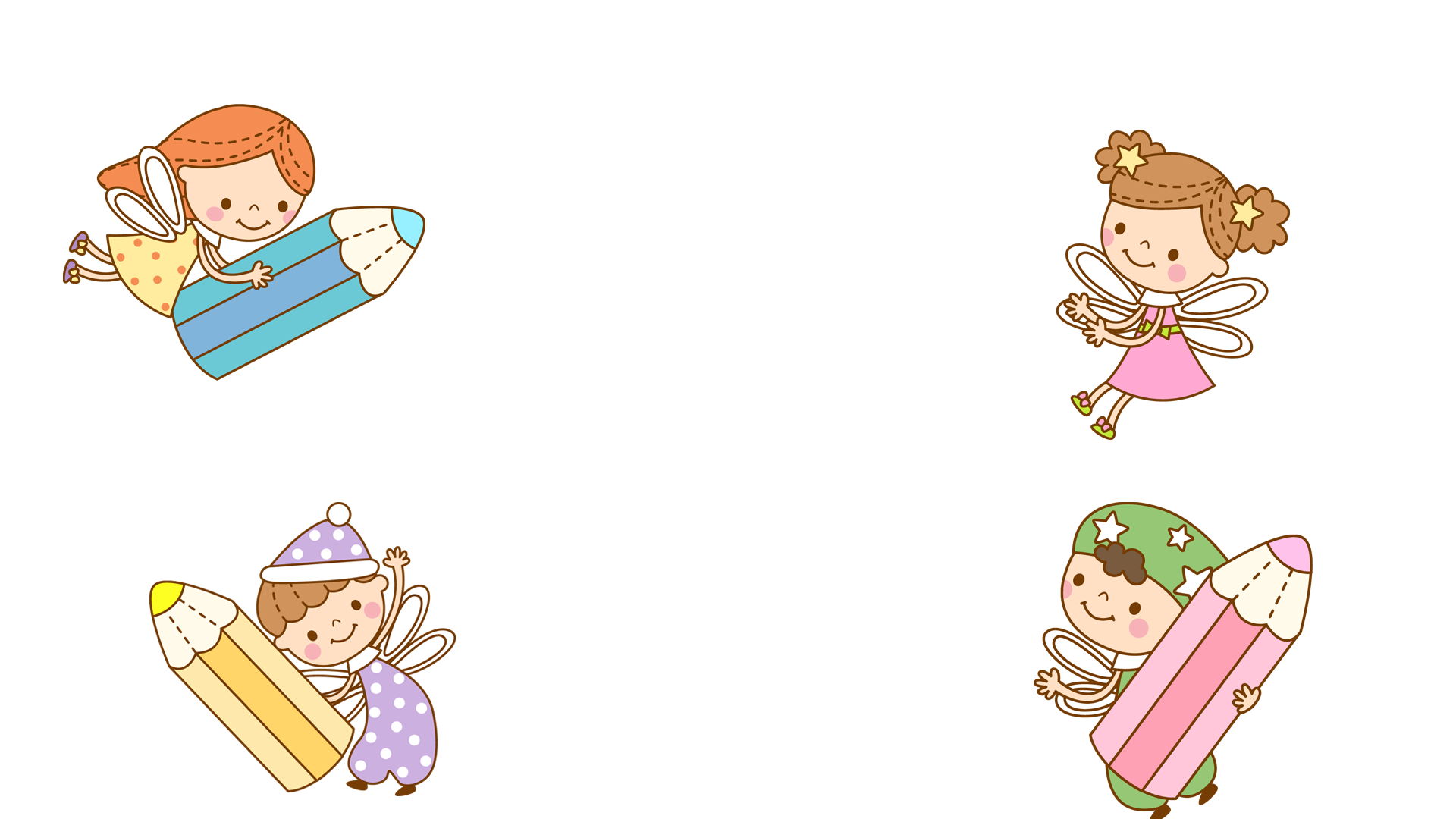 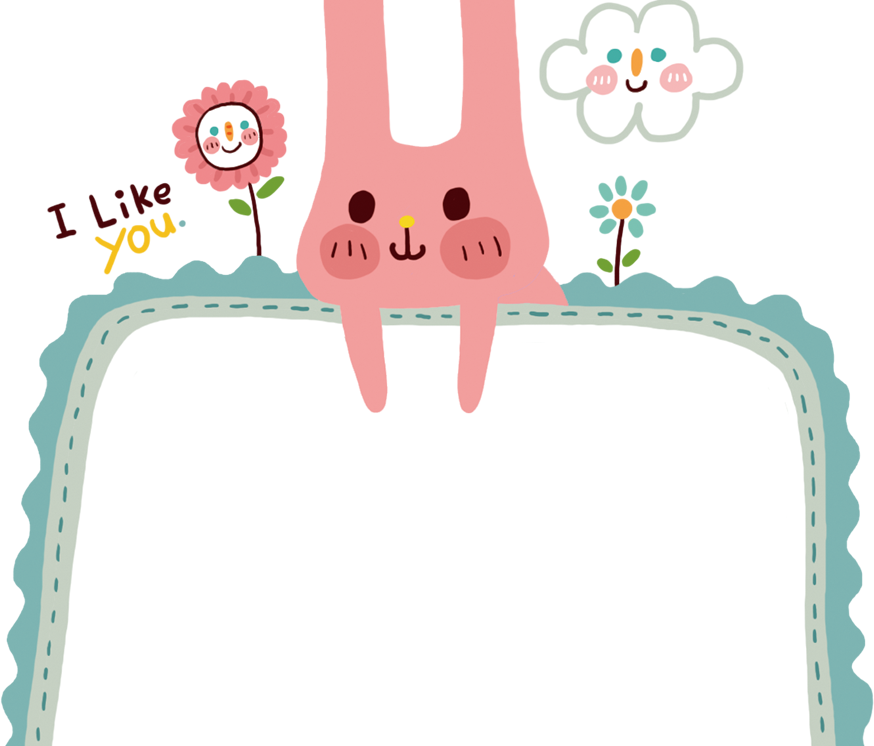 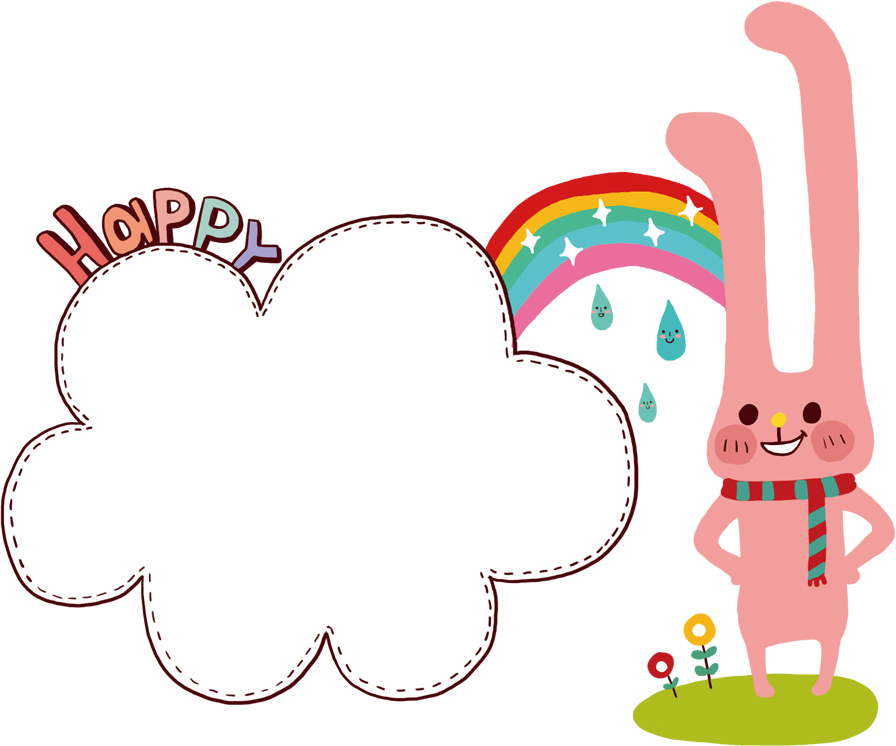 Khôûi ñoäng
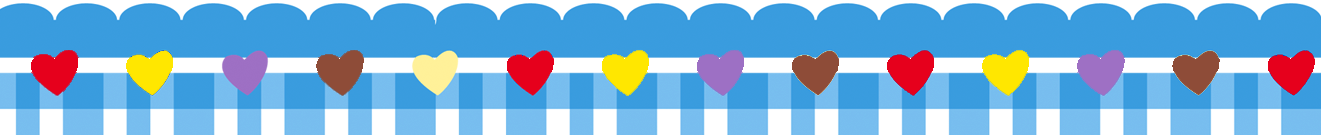 [Speaker Notes: Clip bài hát khoi dong]
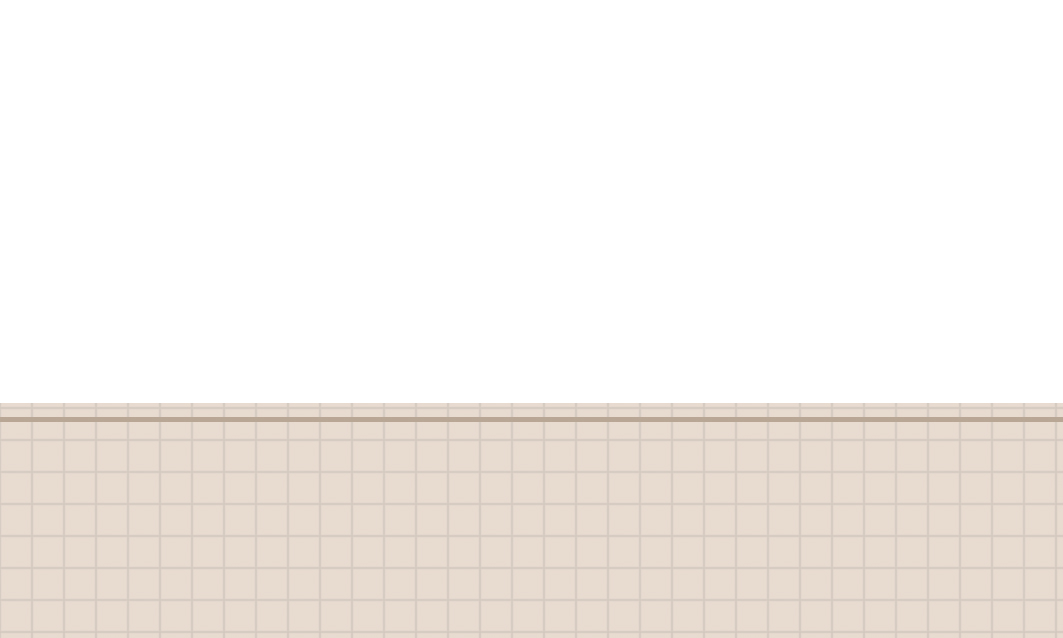 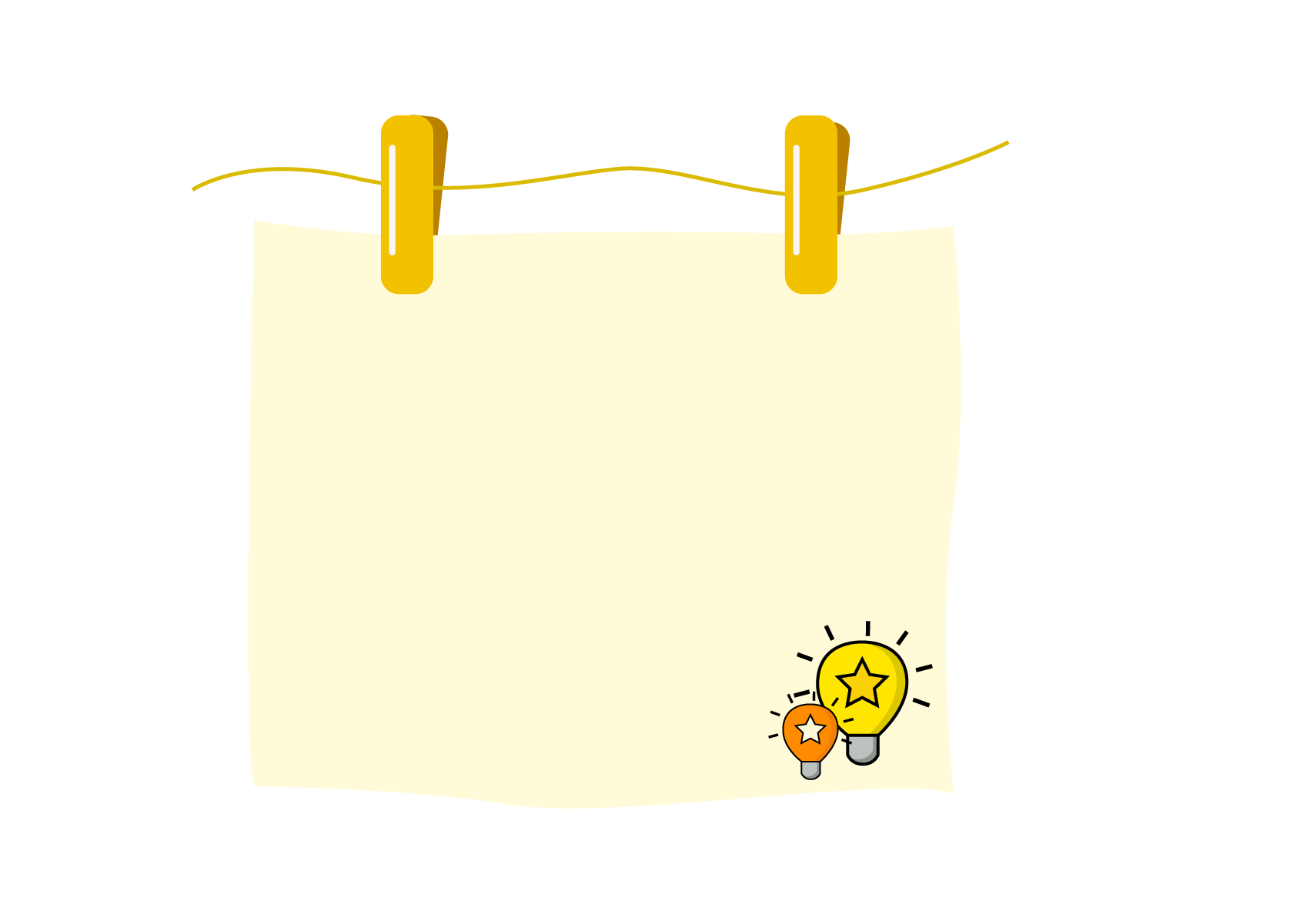 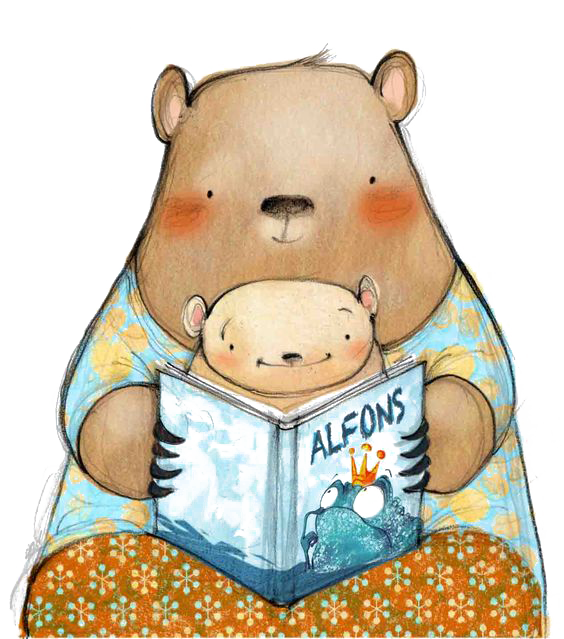 Baøi 5
Keå chuyeän
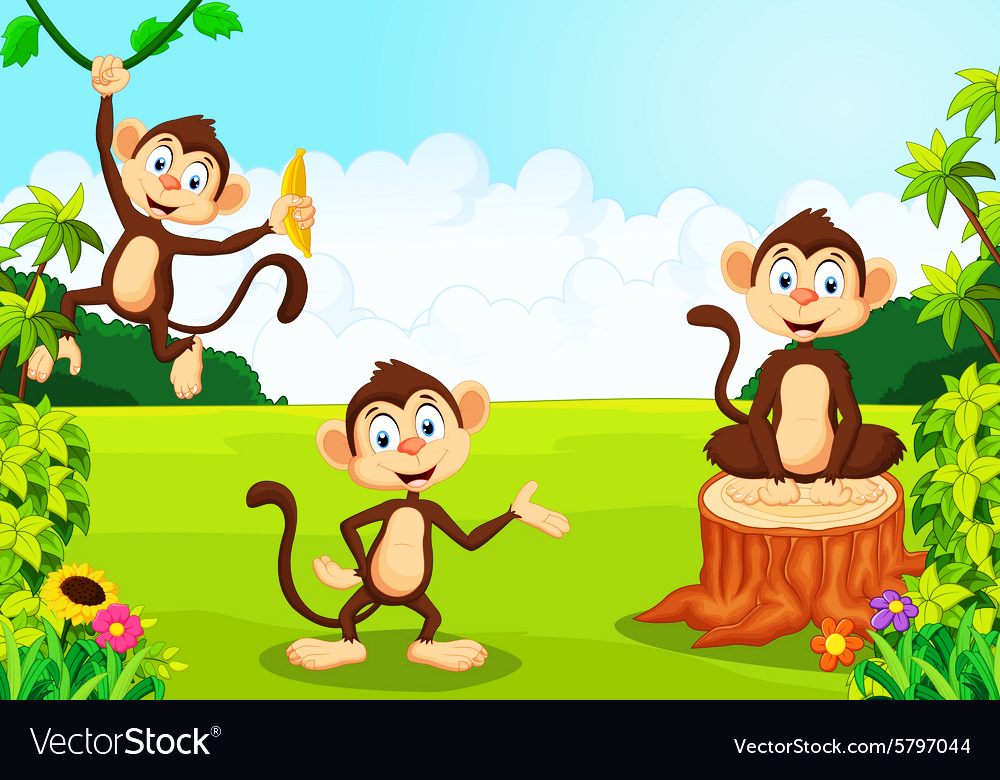 Baïn môùi 
cuûa khæ con
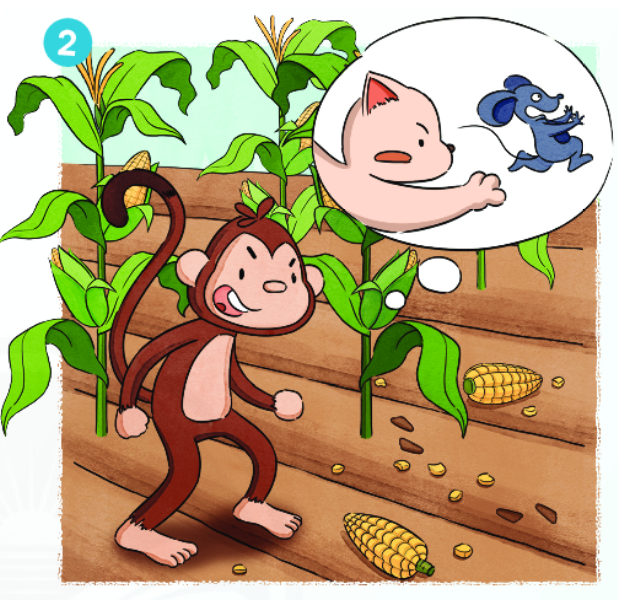 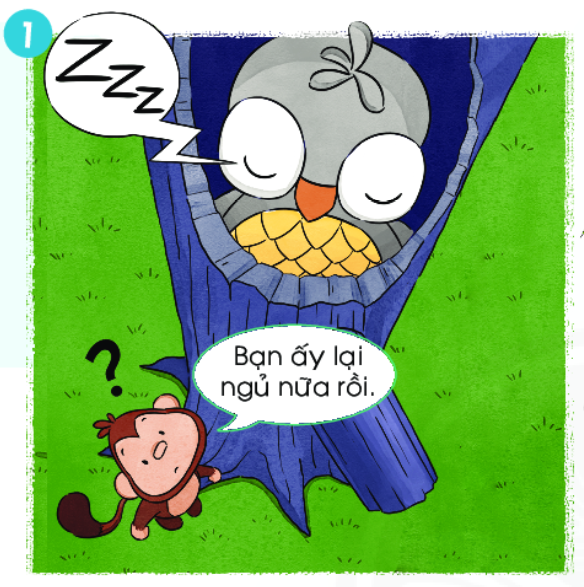 [Speaker Notes: HS nhìn tranh và đoán nội dung câu chuyện trước]
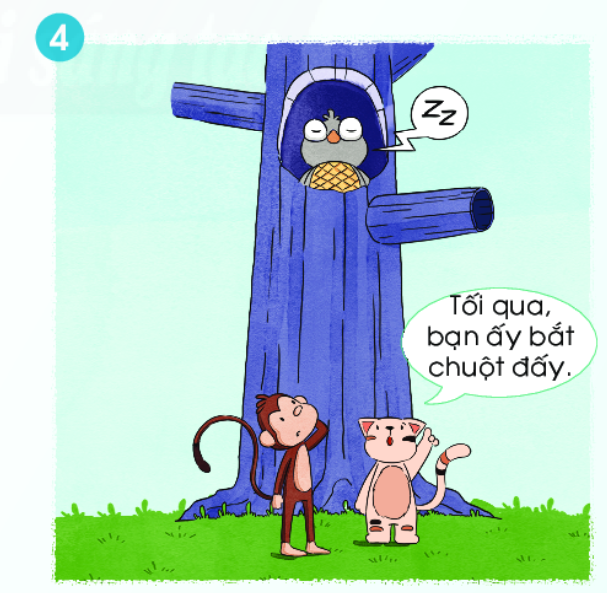 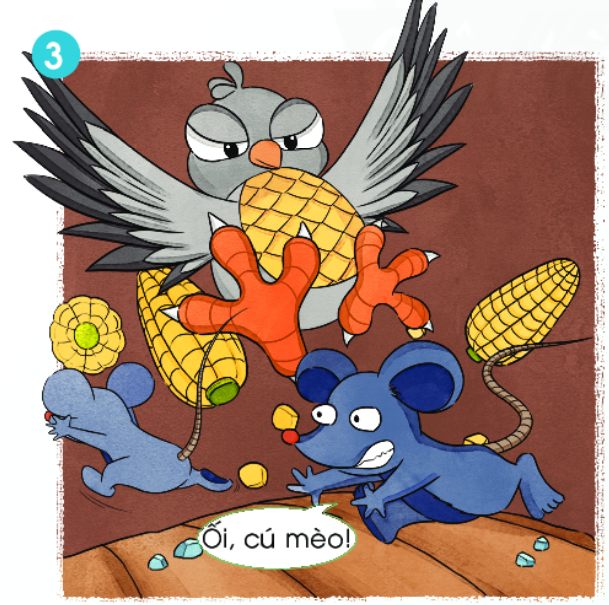 [Speaker Notes: HS nhìn tranh và đoán nội dung câu chuyện trước]
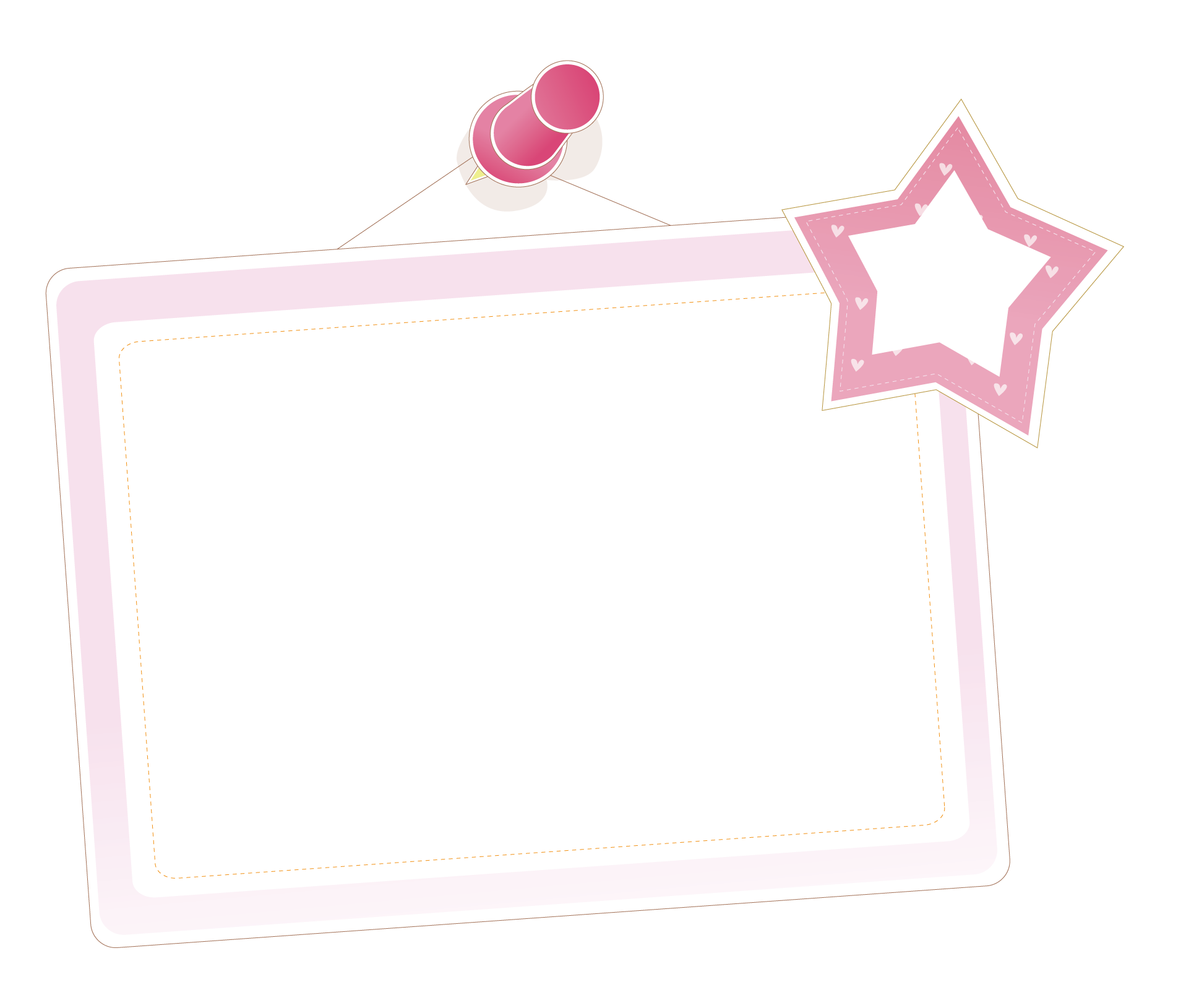 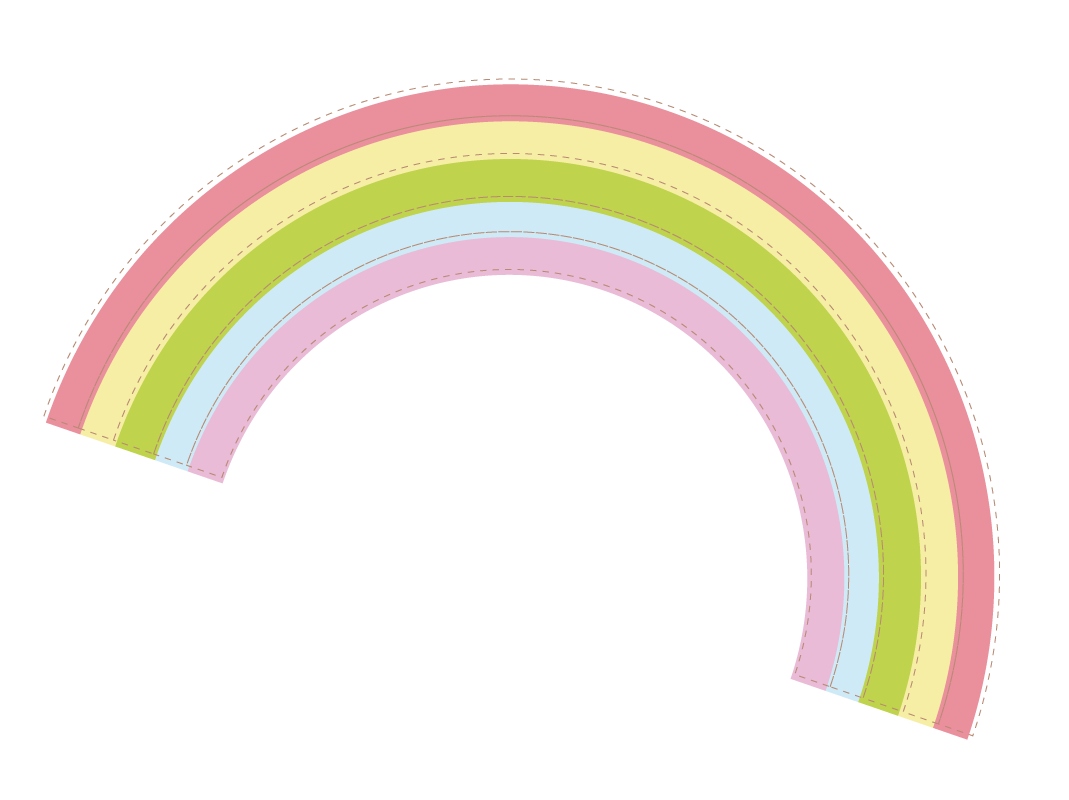 Nghe keå
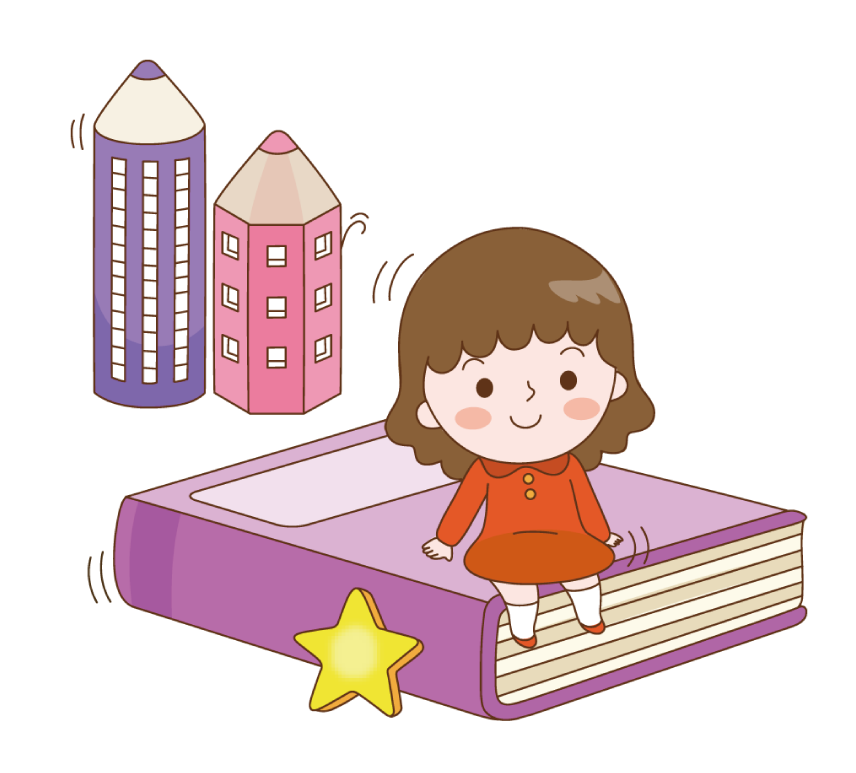 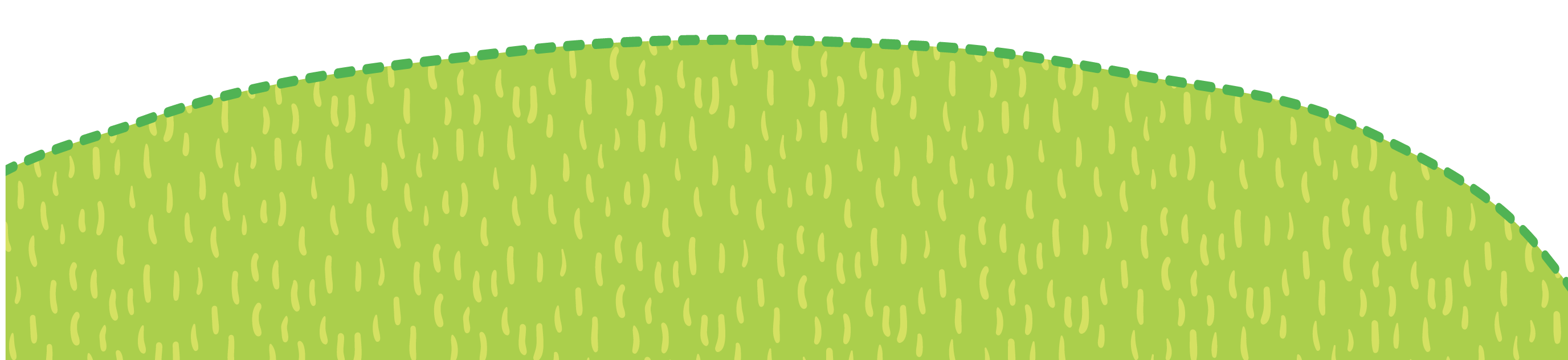 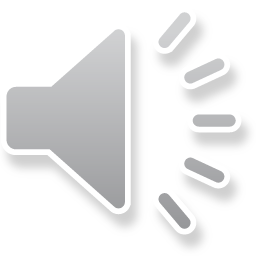 [Speaker Notes: Bấm vào biểu tượng cái loa để HS nghe kể]
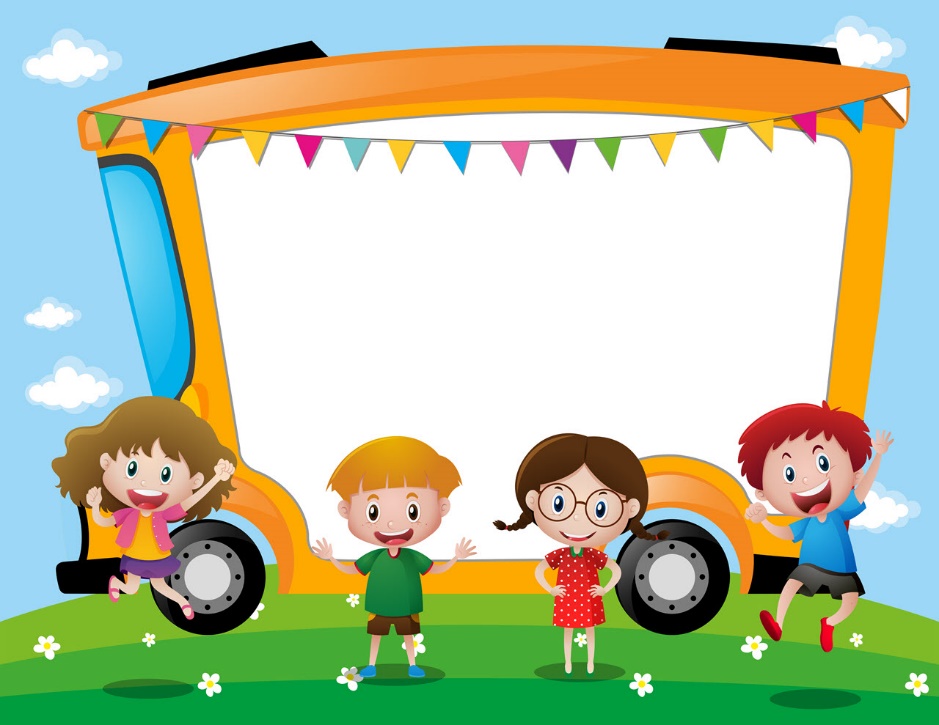 Thaûo luaän nhoùm 2
[Speaker Notes: HS thảo luận nhóm và sắp xếp trình tự câu chuyện]
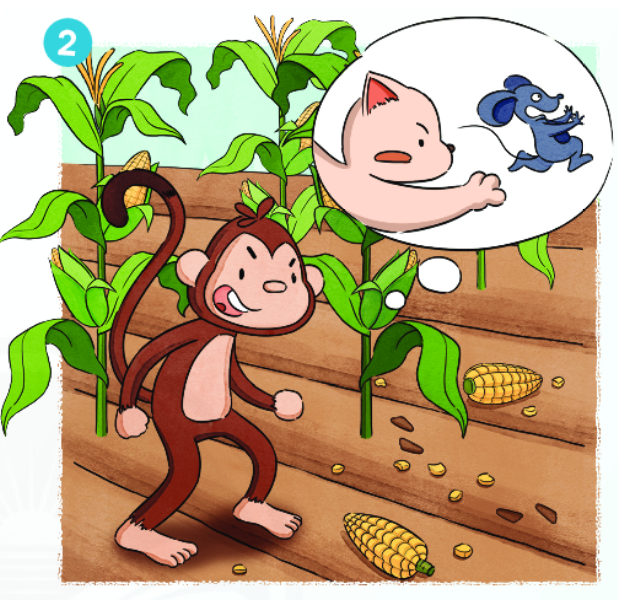 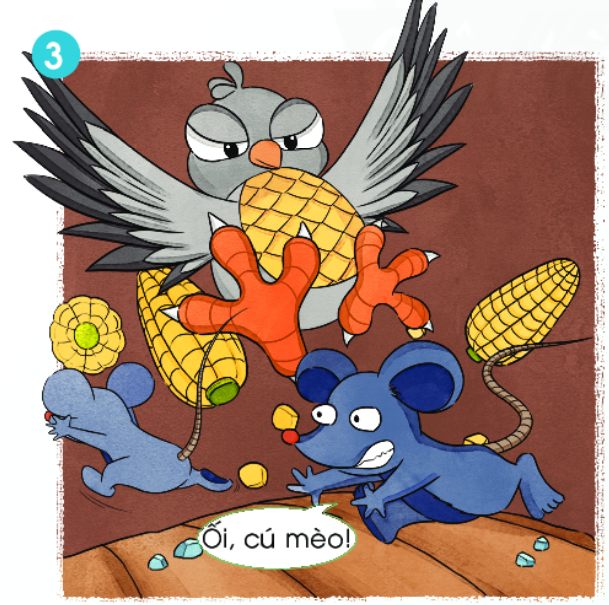 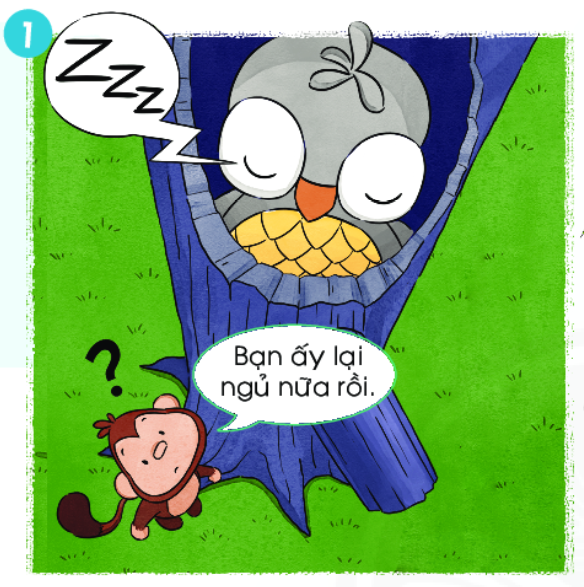 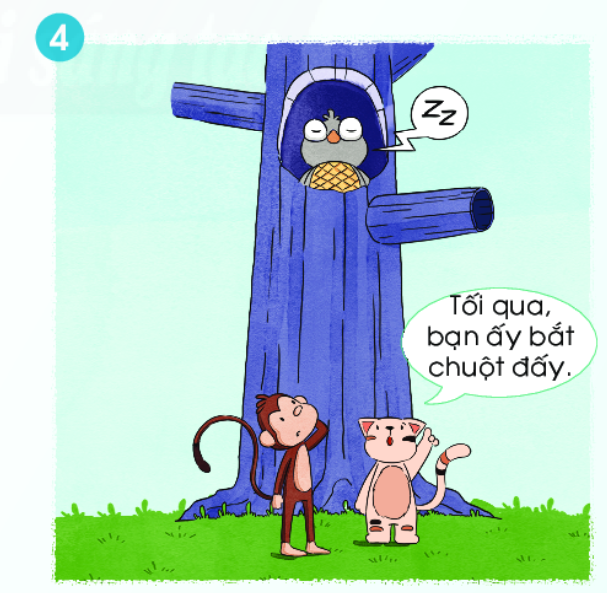 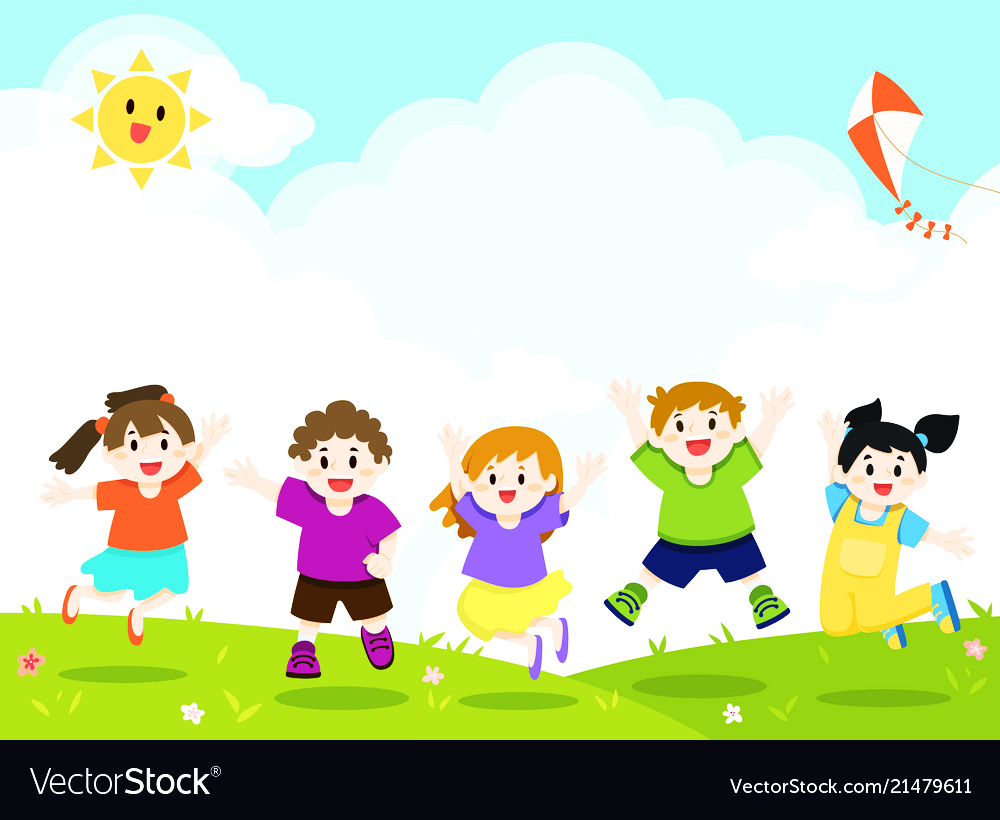 Thö giaõn
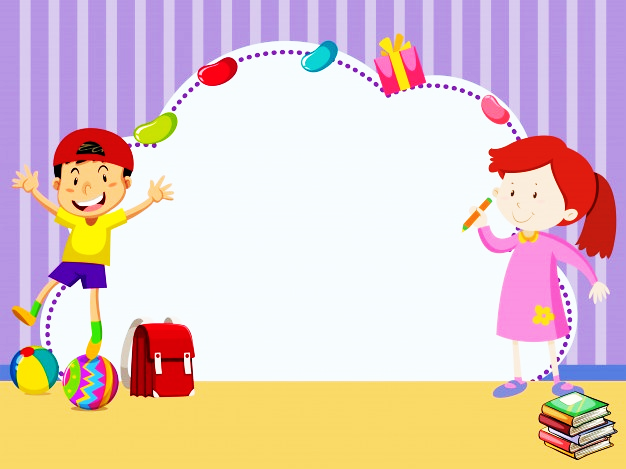 Ai nhôù gioûi
[Speaker Notes: HS kể lại câu chuyện theo từng tranh.]
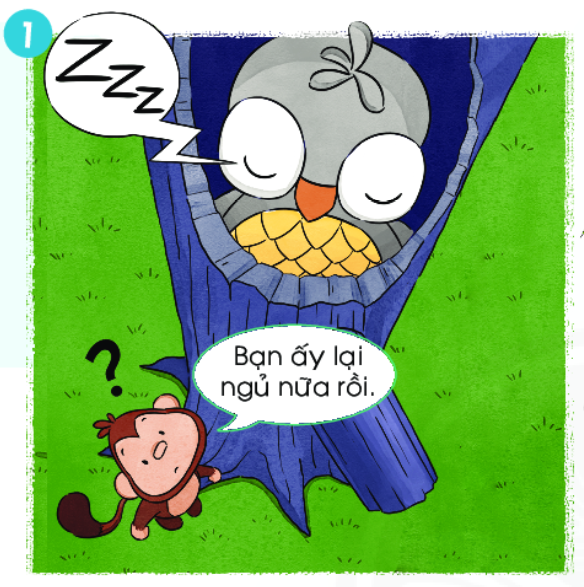 1
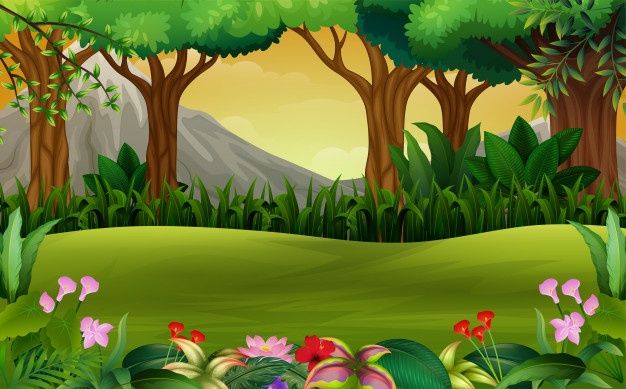 Luùc naøo khæ con cuõng thaáy baïn nguû.
[Speaker Notes: HS kể lại câu chuyện theo từng tranh]
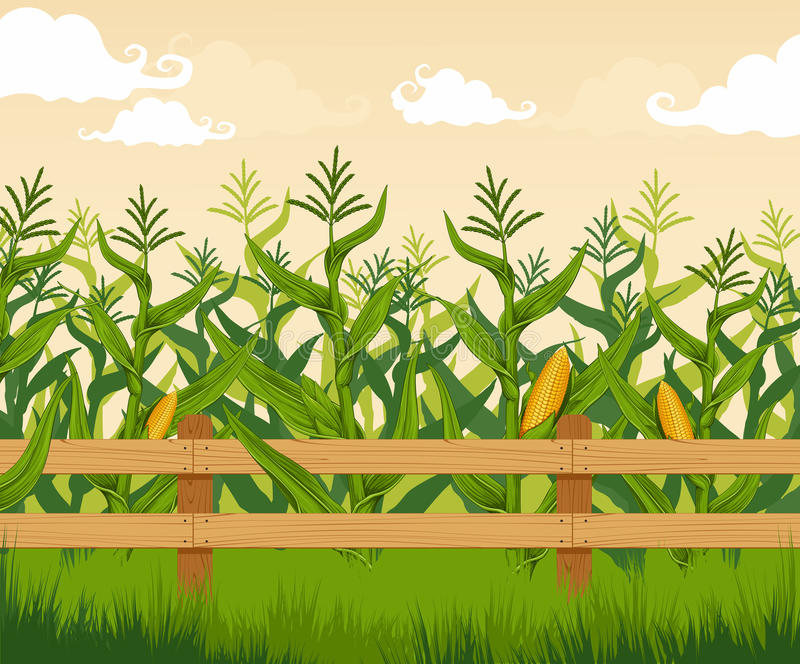 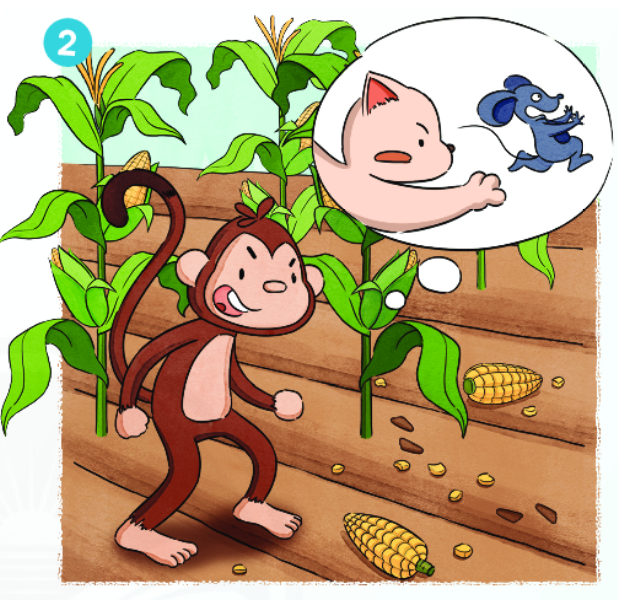 2
Khæ con muoán nhôø meøo ñuoåi luõ chuoät.
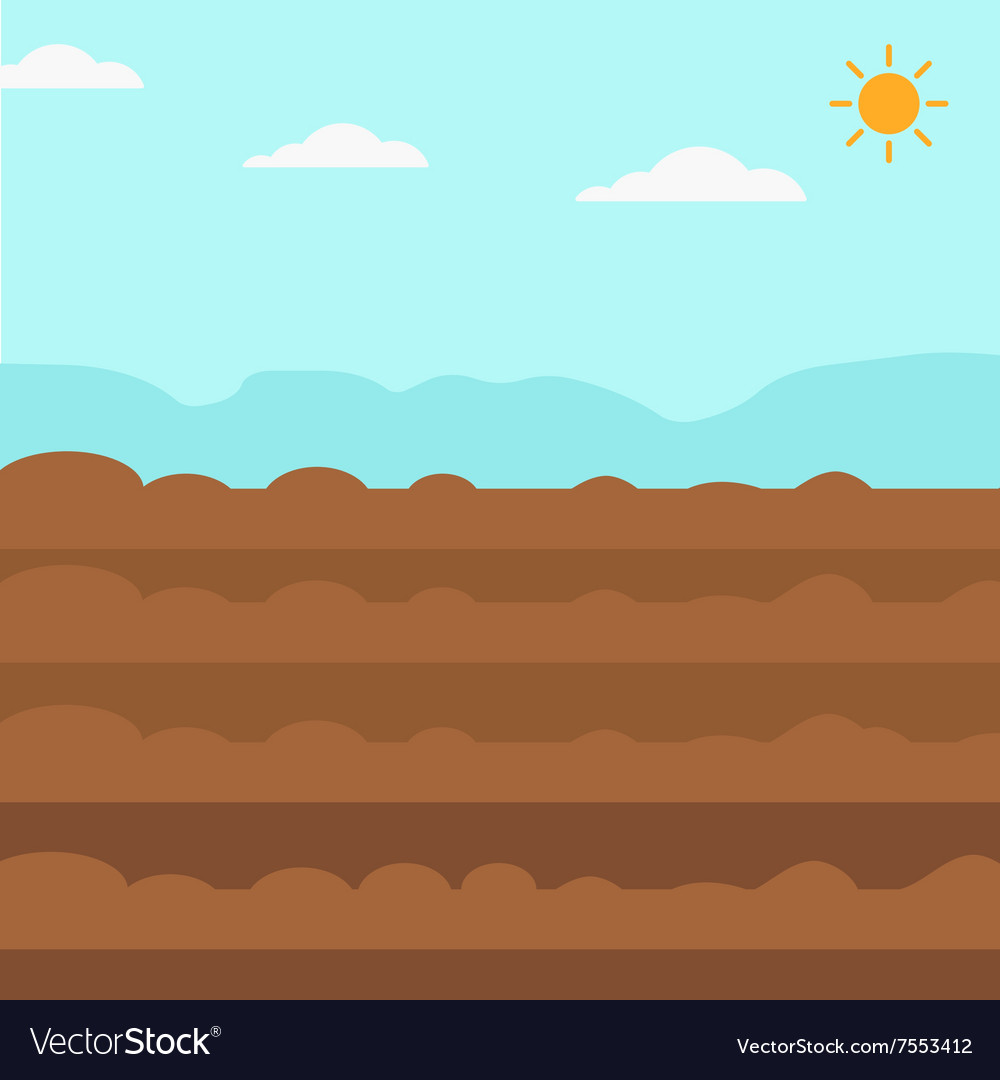 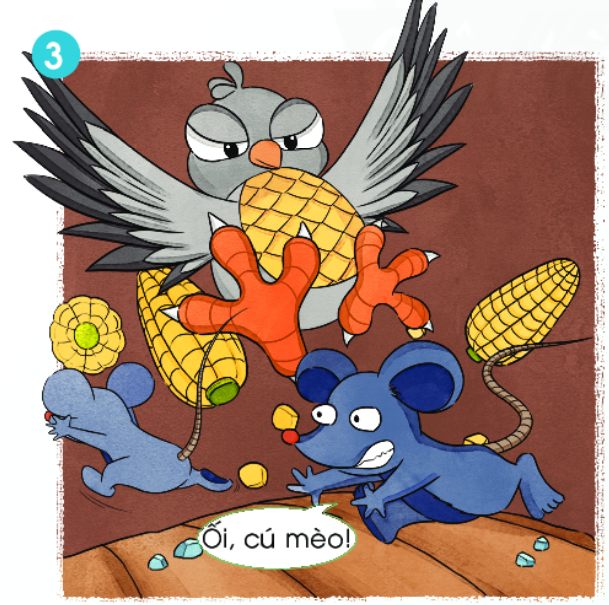 3
Khæ con thaáy moät con vaät baét chuoät.
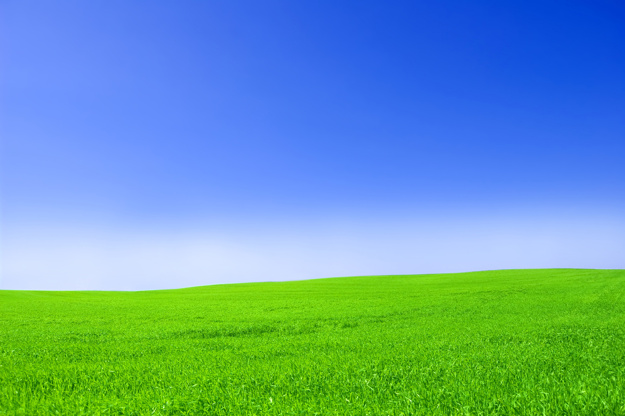 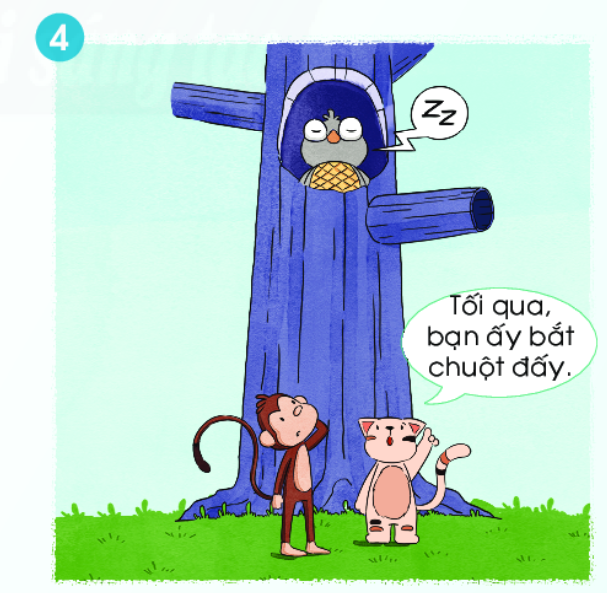 Khæ con bieát baïn môùi laø cuù meøo.
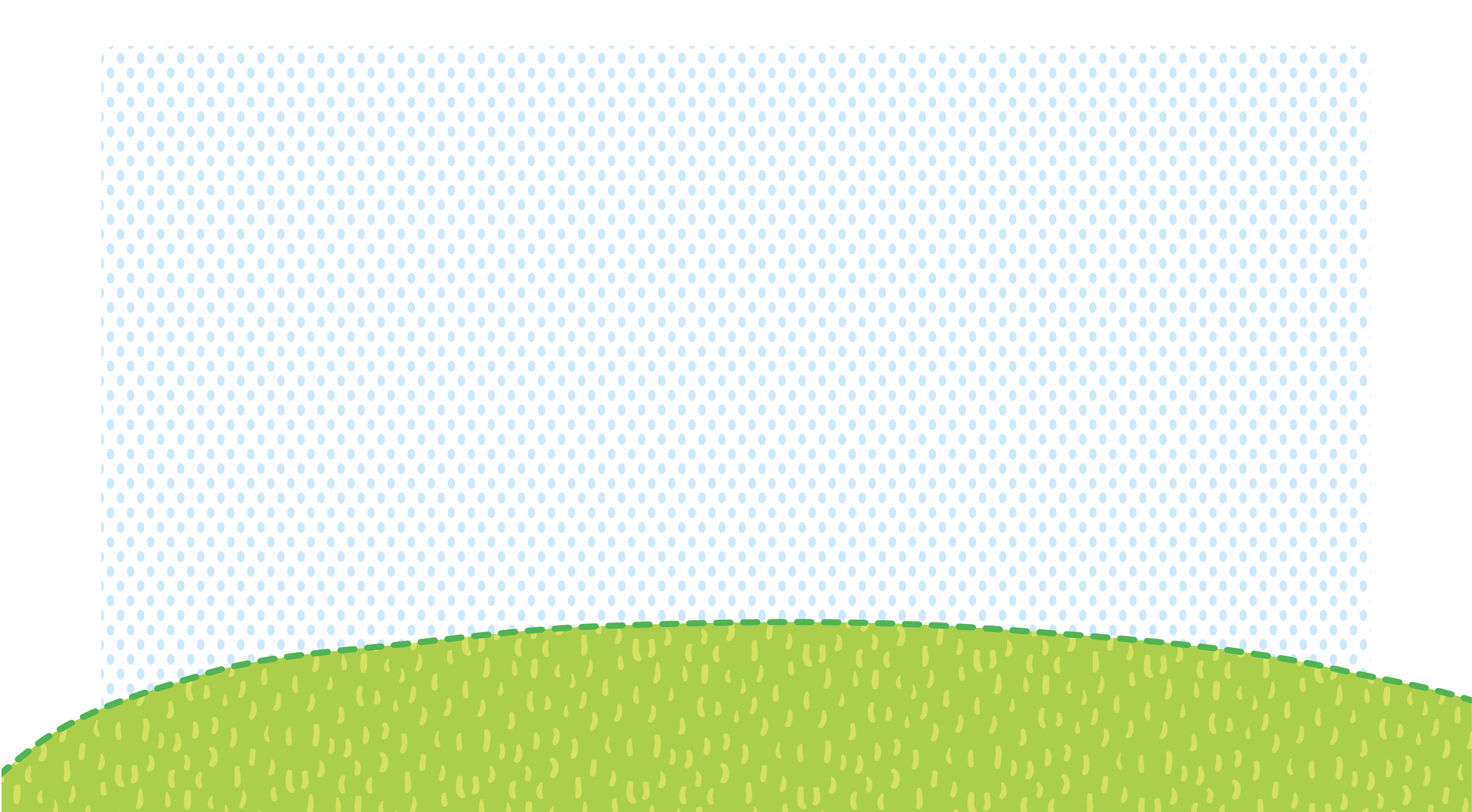 Qua caâu chuyeän em bieát theâm gì veà meøo vaø cuù meøo?
Em thích nhaân vaät naøo nhaát? Vì sao?
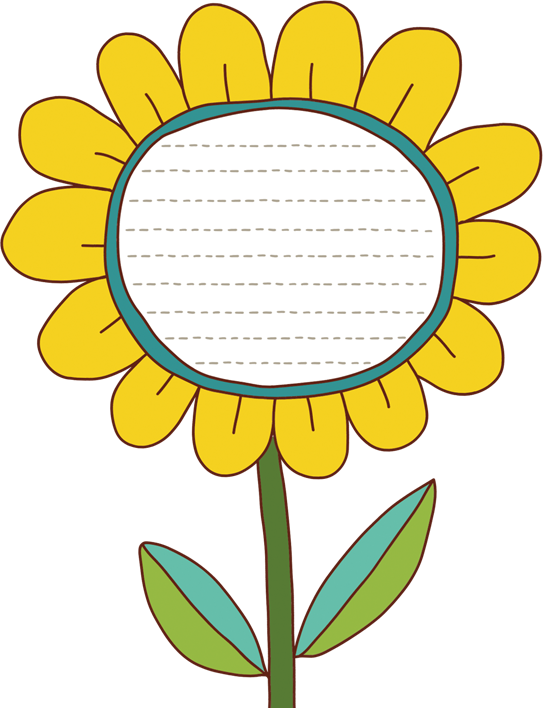 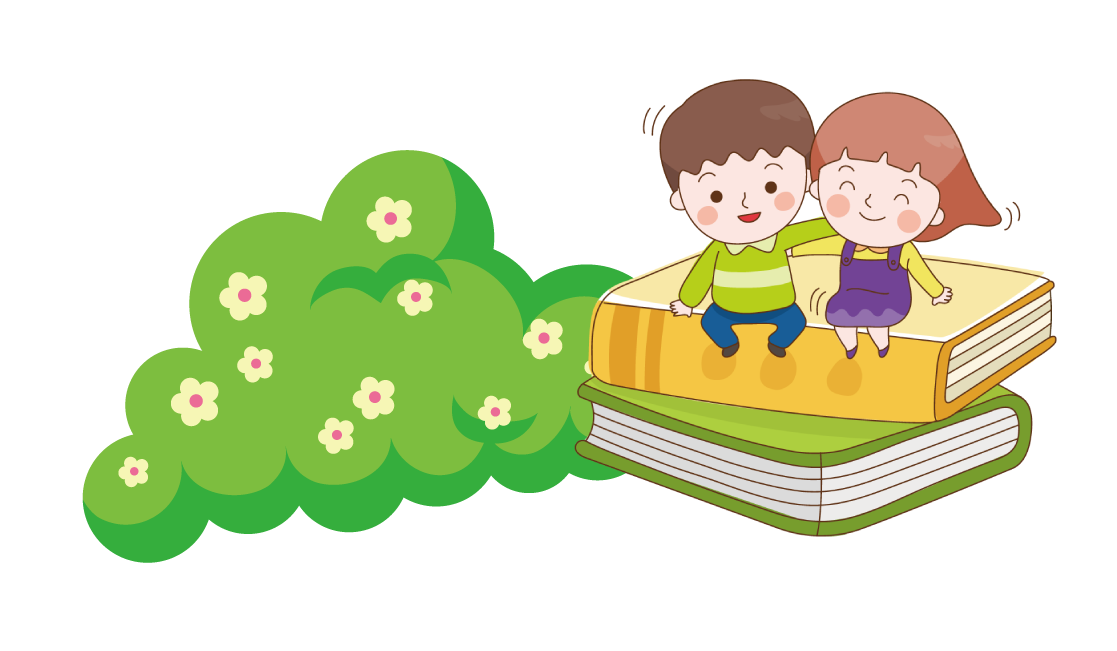 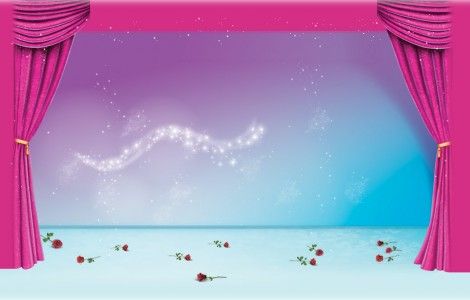 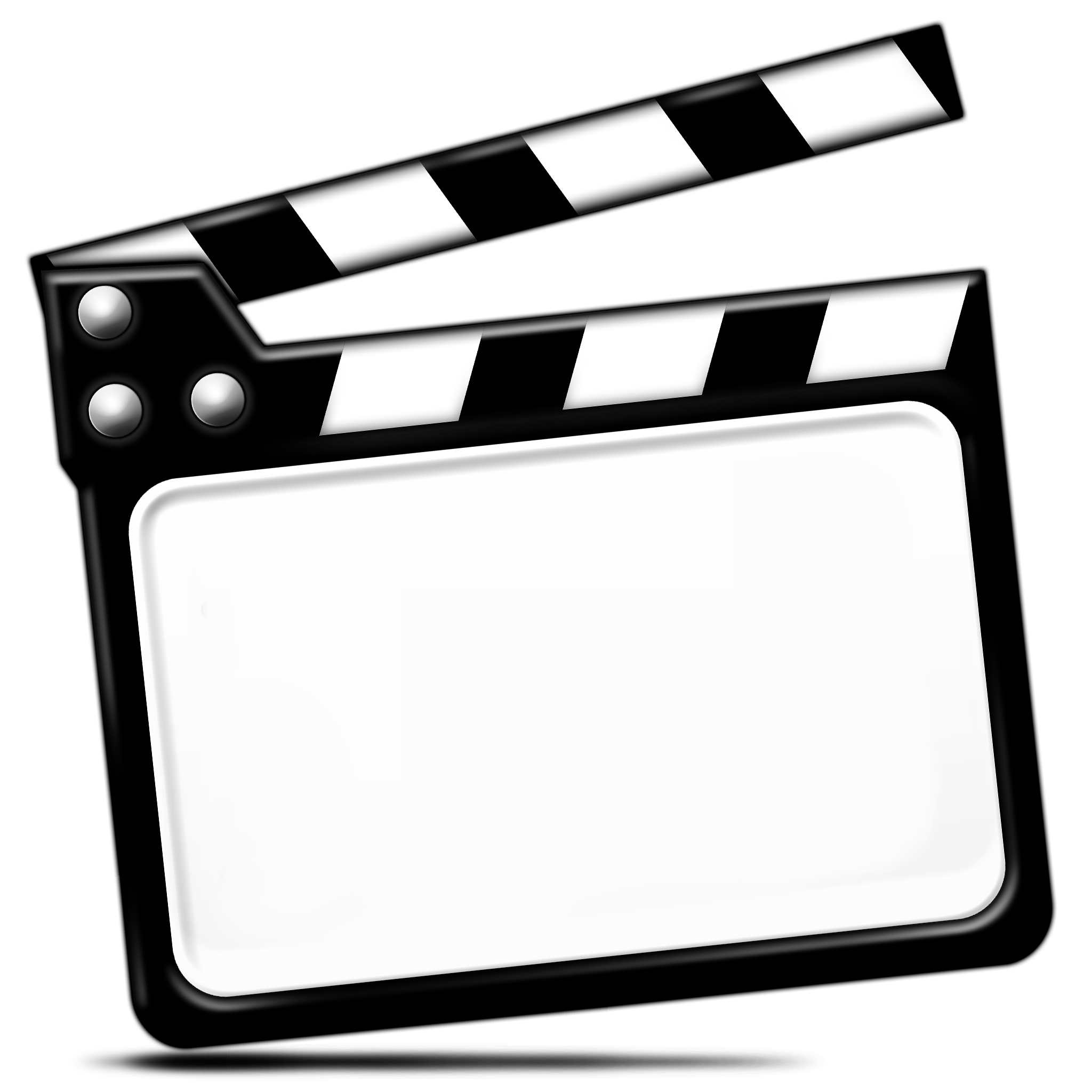 Saém vai
[Speaker Notes: HS có thể sắm vai 1 trong các đoạn của câu chuyện]
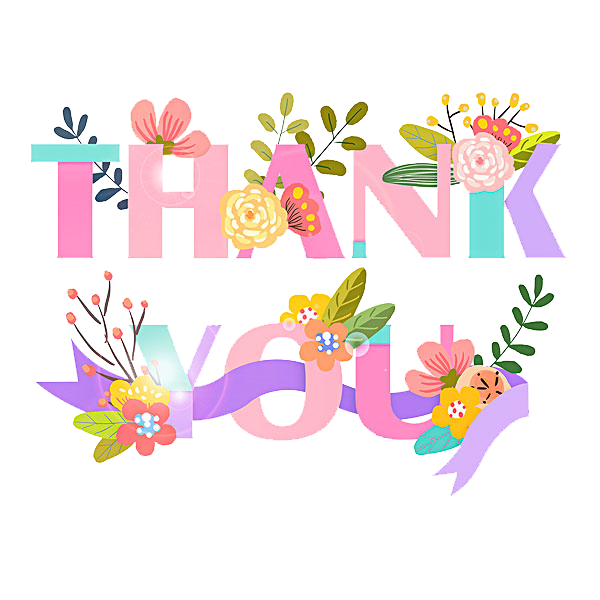